METODOLOGIA APLICADA PARA ANÁLISE  DO ATENDIMENTO E SATISFAÇÃO DOS CLIENTES DE UMA EMPRESA DE SANEAMENTO
Autores: Tarciani Santos; Gustavo Prado; Luis Claudio de Assis
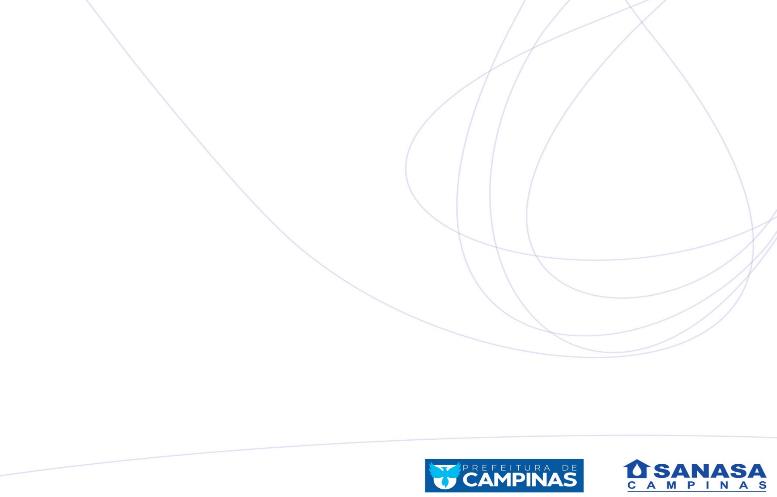 Empresa de Economia Mista responsável pelos Sistemas de Abastecimento de Água e Esgotamento Sanitário em Campinas-SP
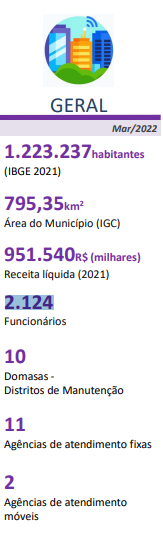 Objetivo
Apresentar a Metodologia aplicada à Pesquisa Satisfação dos Clientes quanto aos serviços prestados pela Empresa de Saneamento.

 Objetivos Específicos
Monitorar a qualidade do atendimento, através da percepção dos clientes e índice de satisfação;
Analisar os  resultados das pesquisas e suas implicações;
Definir metas e melhorias.
Material e métodos
 A SANASA  utiliza a aplicação de questionários e análise de resultados, como ferramenta de medição e acompanhamento da satisfação dos seus clientes.
Esta avaliação inicia-se através da coleta de dados das Solicitações de Serviços Executadas -SSEs.
Elaboração de Relatórios
Elaboração de Relatórios
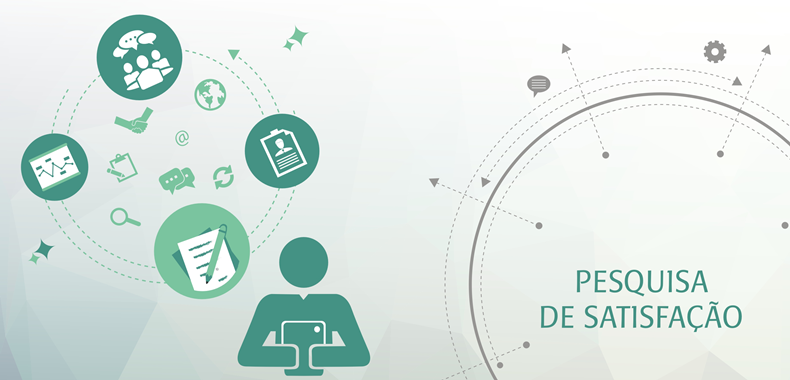 As ligações são feitas através dos telefones cadastrados no ato da solicitações  dos  serviços
Questões aplicadas na Pesquisa de Satisfação
Questão 01 - Quando o Sr.(a) solicitou o serviço para a Sanasa como foi o atendimento do funcionário (0800)?      
Questão 02 - Quando o Sr.(a) solicitou o serviço para a Sanasa como foi o atendimento do funcionário (Agência)?
Questão 03 - O prazo para a execução do serviço foi?
Questão 04 - Como o Sr(a) classifica a finalização da execução do serviço?
Questão 05 - Como o Sr(a) avalia a atuação do funcionário na execução do serviço?
Questão 06- De modo geral, que nota o Sr(a) atribui aos serviços prestados pela SANASA?
Questão 07- O Sr(a) gostaria de registrar alguma sugestão, elogio ou crítica?
Aplicação do questionário

A pesquisa é feita aplicando-se um questionário disponível na Intranet (plataforma interna), de modo que ao digitar o número da SSE, o sistema disponibiliza os dados do serviço realizado.
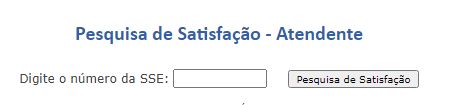 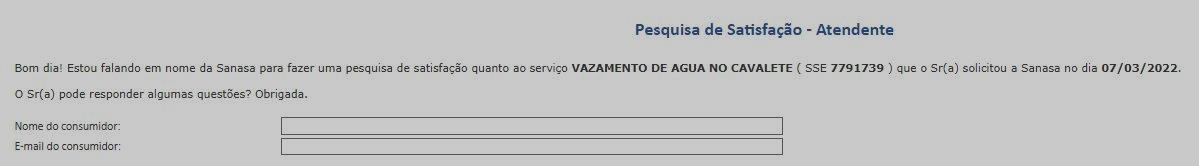 Aplicação do questionário 

 alternativas de múltiplas escolhas;
campos de elogios, sugestões ou críticas;
notas variam de 01 a 10;
nota recebida entre 01 a 04, o sistema da Intranet encaminha uma mensagem automática para a Coordenação do setor responsável;
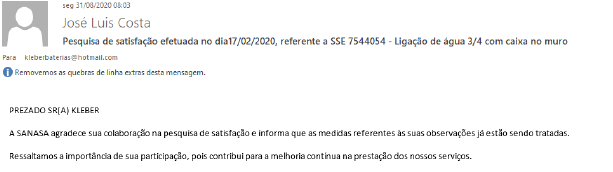 Mensagem encaminhada ao cliente após ocorrência de reclamação
Tratativas para reclamações
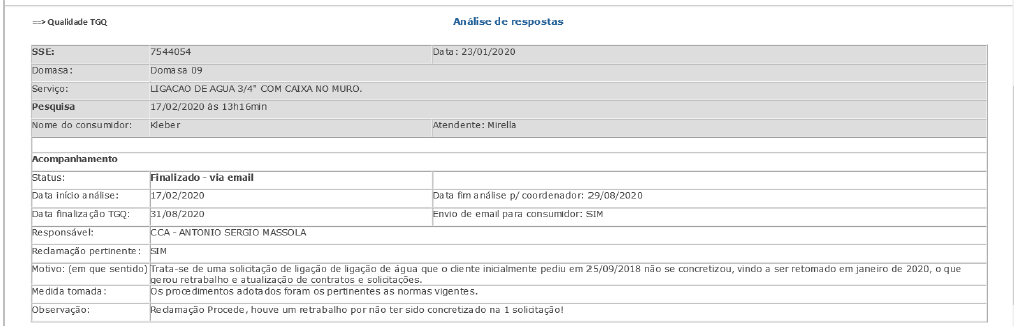 Resultados e discussão
Meta anual de 96% de satisfação nos atendimentos, com tolerância mínima de 90%.
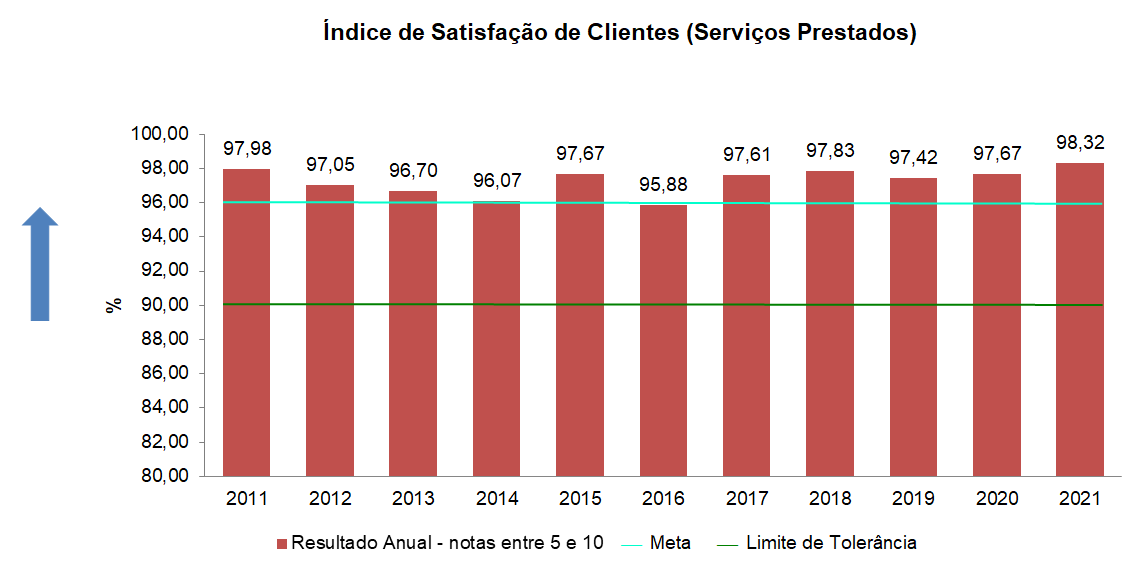 Resultados e discussão
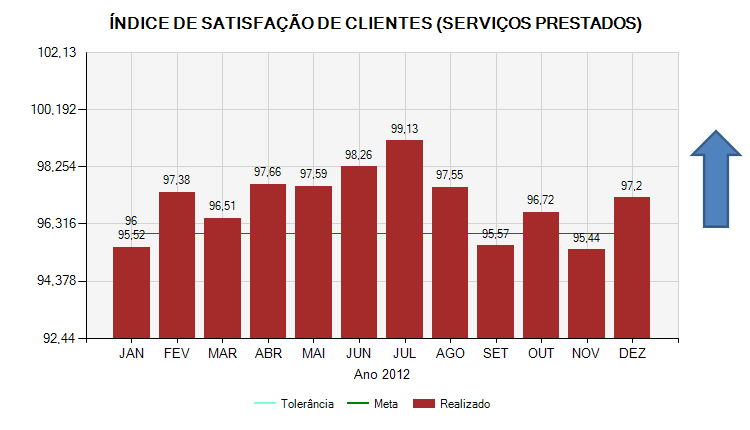 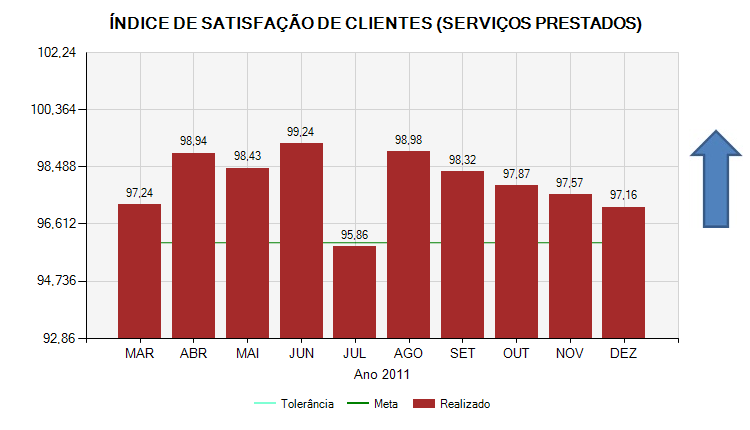 Resultados e discussão
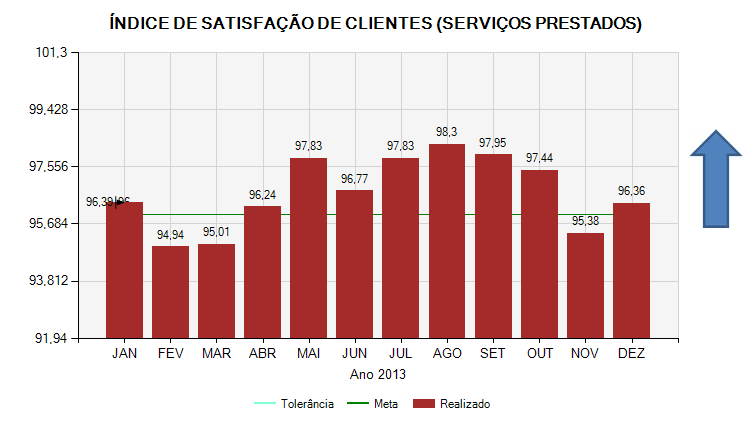 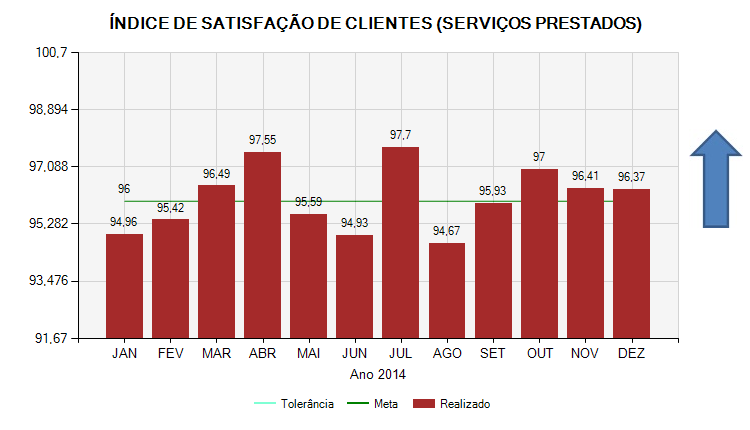 Resultados e discussão
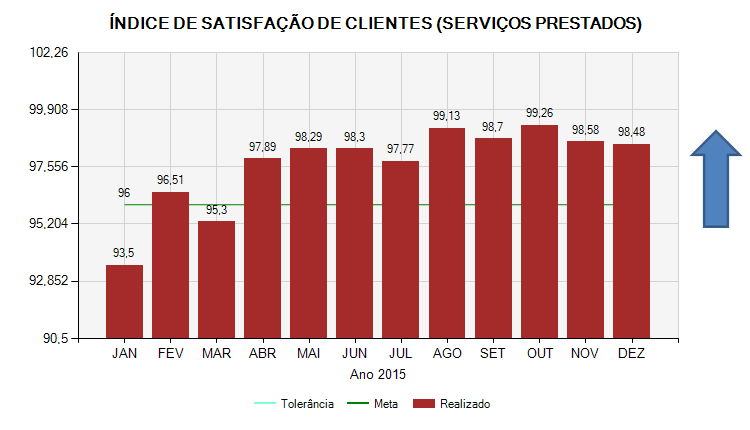 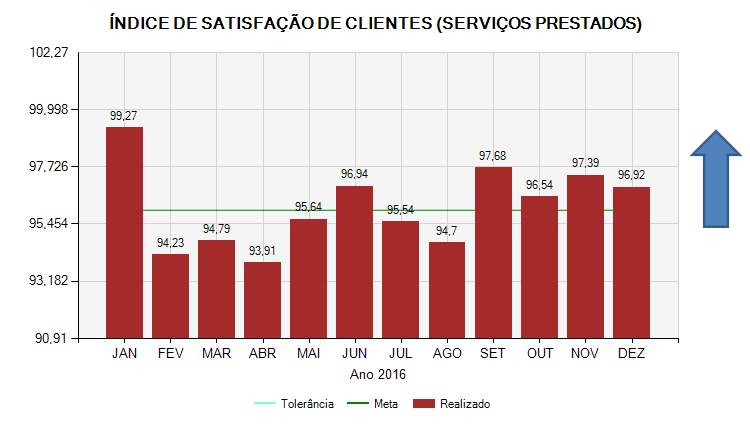 Resultados e discussão
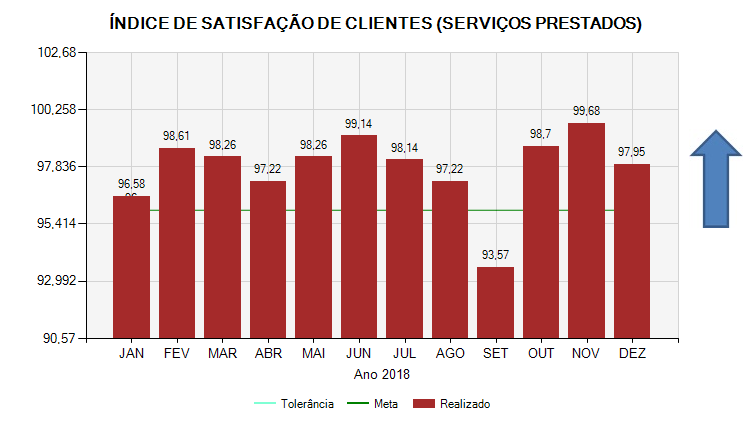 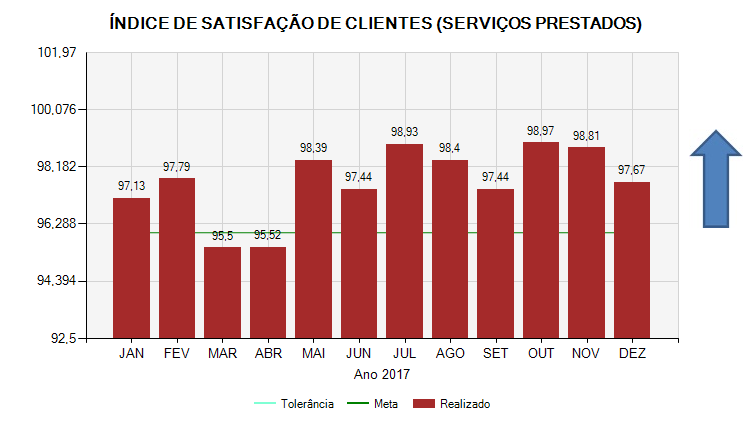 Resultados e discussão
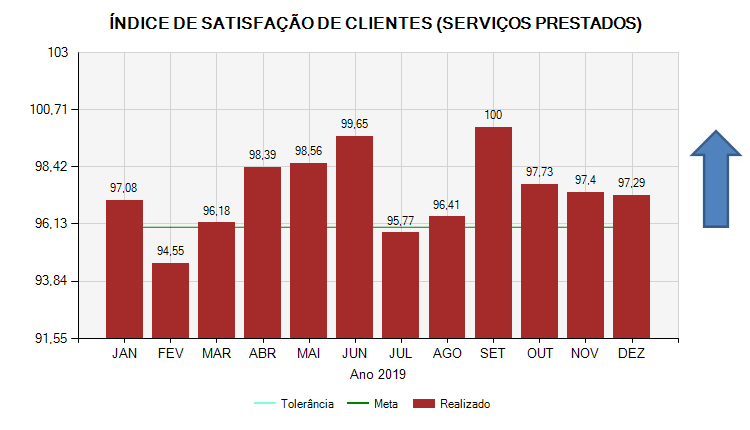 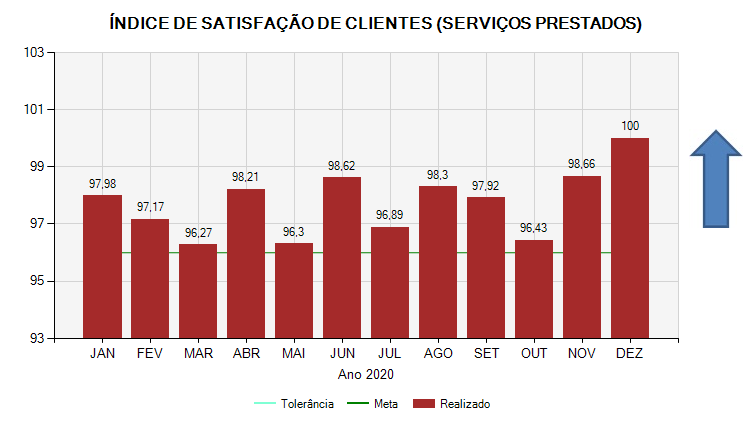 Resultados e discussão
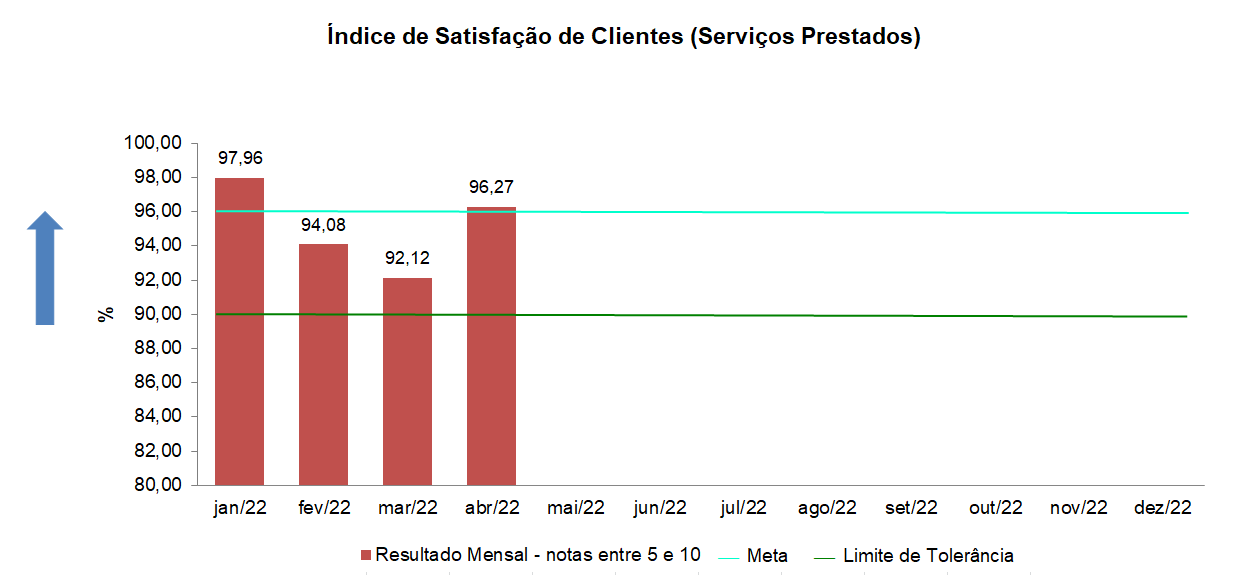 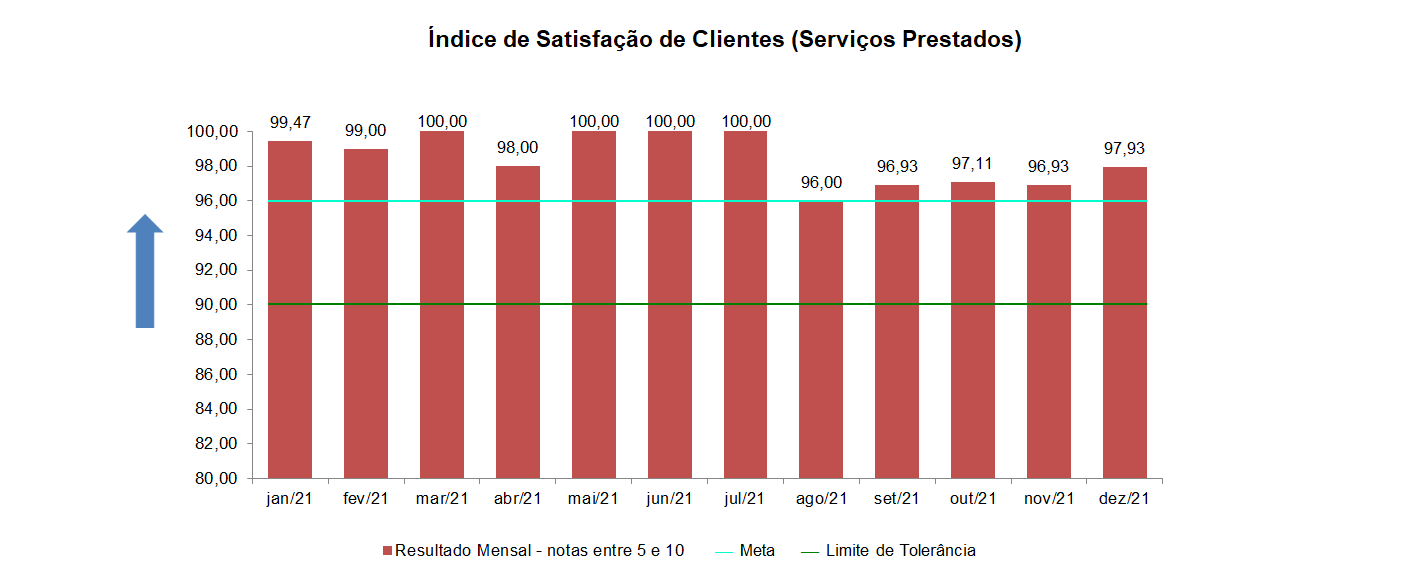 Conclusões

Os resultados apresentados possibilitam a compreensão da satisfação do consumidor e chama atenção para os aspectos que precisam ser melhorados. Nota-se que a empresa preocupa-se em buscar o bom atendimento e preza pela melhoria contínua. Afinal, clientes satisfeitos são a essência de qualquer empresa bem-sucedida.
Desafios e melhorias

Automatização da pesquisa;
Aumento do percentual de amostras;
Estabelecer estratégia de pesquisa de satisfação que otimize o processo de  coleta e análise de dados;
Pesquisa de satisfação através de WhatsApp Web com envio de formulário padrão online;
Motivar cliente a preencher formulário por oferta de doações, por pesquisa respondida, para causas sociais;
Referências

ABNT – Associação Brasileira de Normas Técnicas. NBR ISO 9001 (2015)-Sistema de gestão da qualidade-requisitos.
ABNT – Associação Brasileira de Normas Técnicas, NBR ISO 10002 (2005)-Gestão da Qualidade-Satisfação do Cliente-Diretrizes para o Tratamento de Reclamações nas Organizações.
Tarciani Santos
(19) 3348-5853/ tarciani.santos@sanasa.com.br
DIRETORIA EXECUTIVA DA SANASA
Diretor Presidente  - Manuelito P. Magalhães Júnior
Procurador Geral – Rander Augusto Andrade
Chefe de Gabinete – Eduardo Betenjane Romano
Diretor Administrativo – Paulo Jorge Zeraik
Diretor Financeiro e de Rel. com Investidores – Pedro Cláudio da Silva
Diretor Comercial – Fernando Sérgio Mancilha Neves
Diretor Técnico – Marco Antônio dos Santos

www.sanasa.com.br    3735 5000